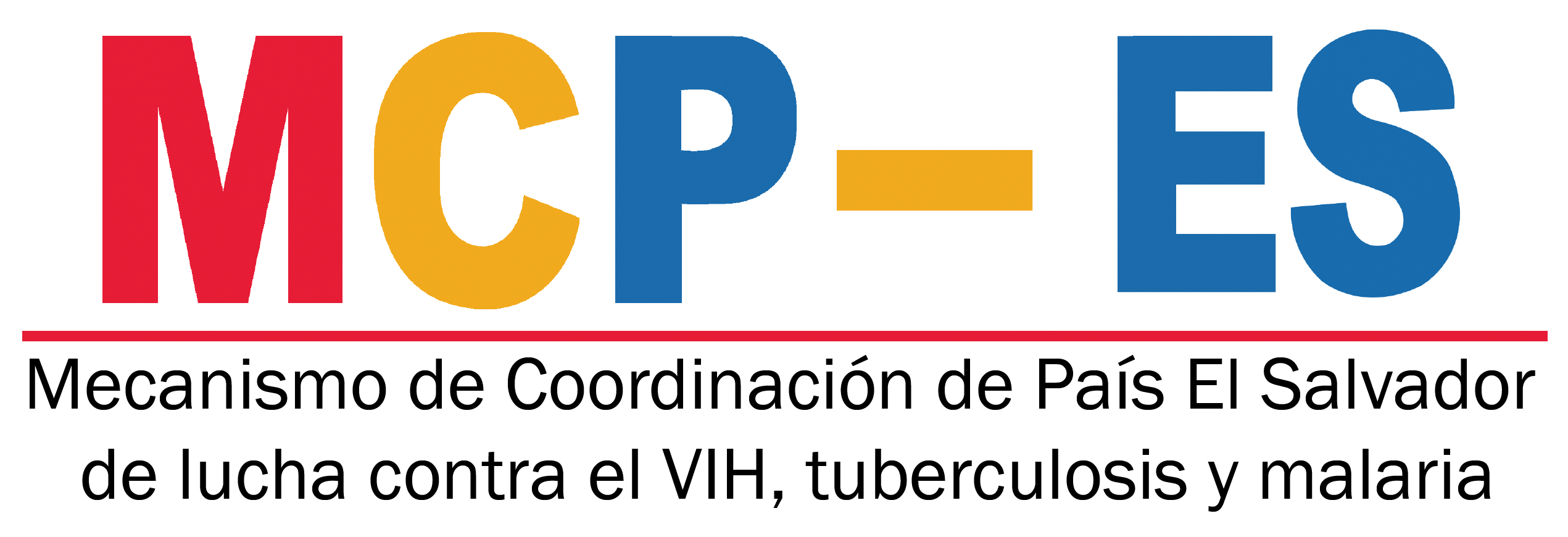 Carta de asignación de fondos para El Salvador 2022-2024
Lcda. Isabel Payés/ Presidenta MCP-ES

Dra. Ana Isabel Nieto/ MINSAL
Plenaria ME01-2020
30/01/2020
Carta de asignación FM
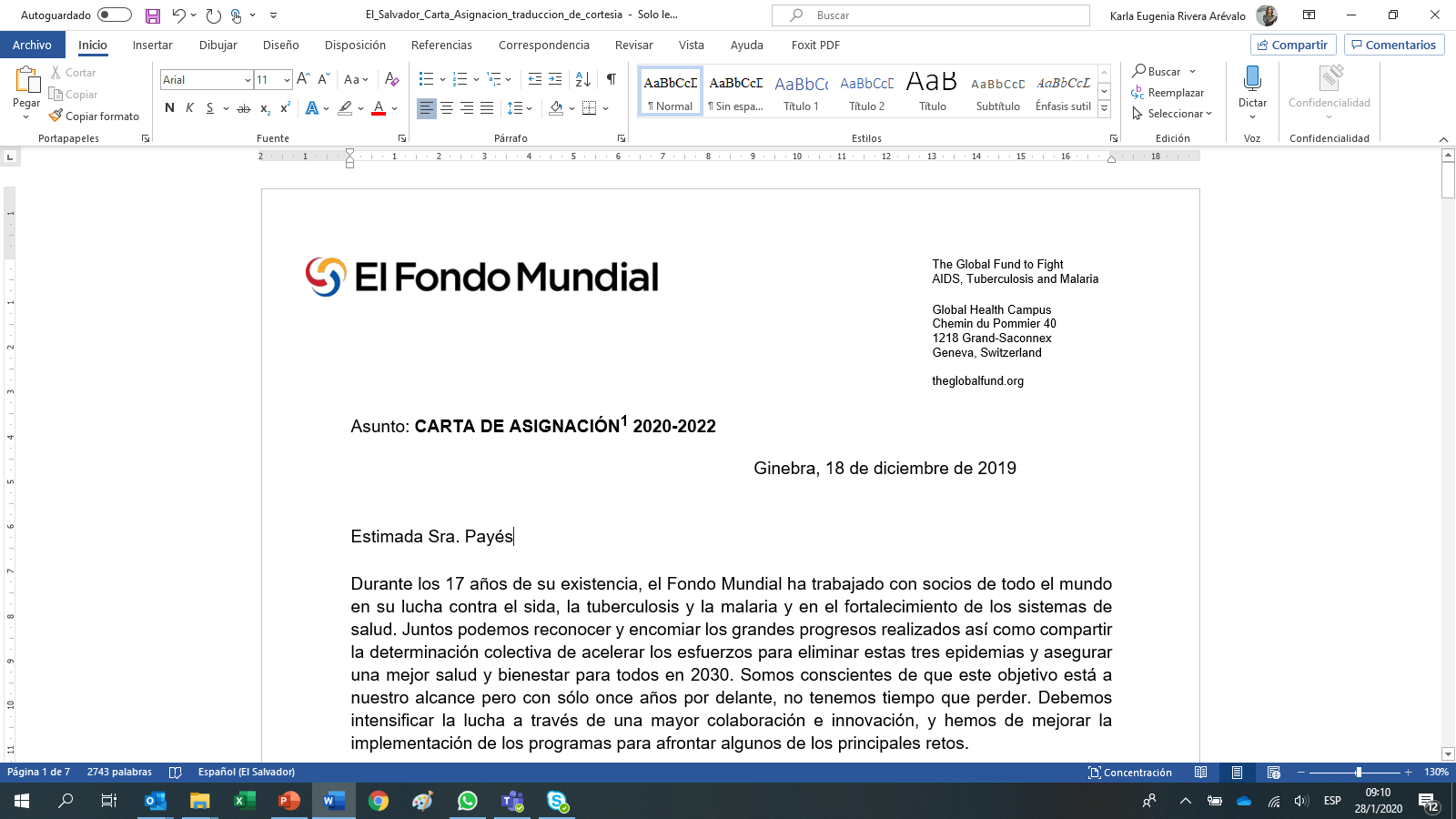 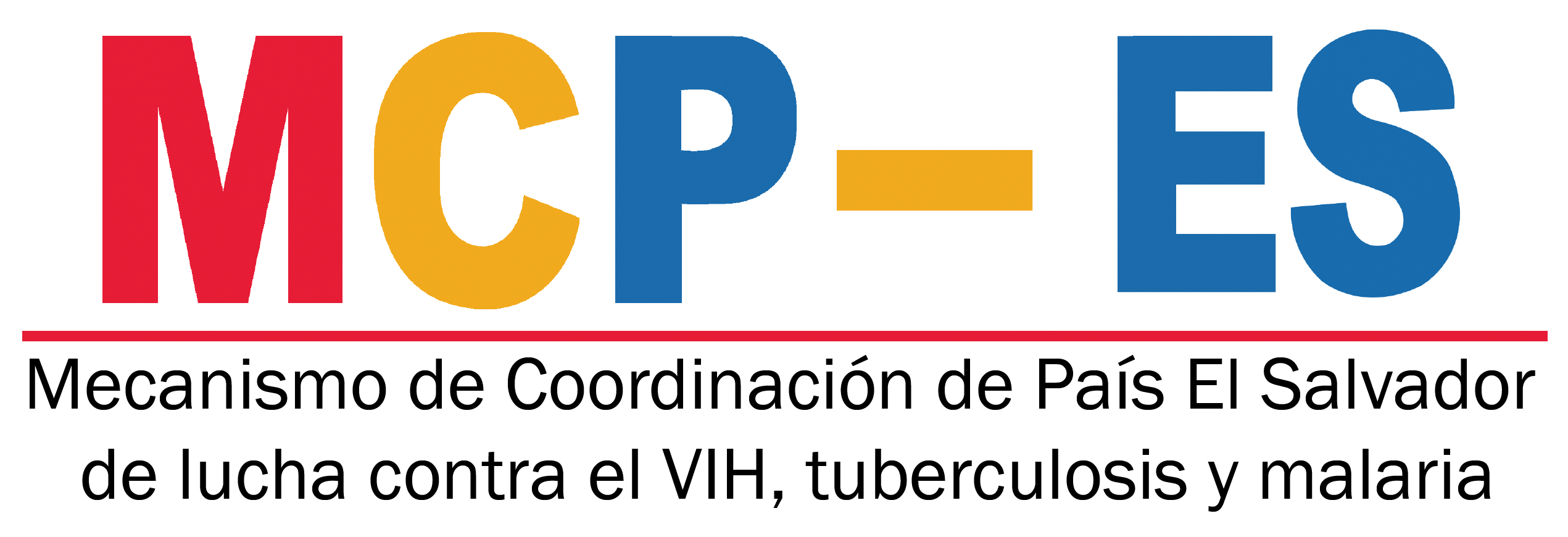 Carta de asignación FM
Asignación de El Salvador

De conformidad con la decisión adoptada por la Junta Directiva del Fondo Mundial en noviembre de 2019 sobre los fondos disponibles para el periodo de asignación 2020-2022, a El Salvador le ha sido asignado un total de US$19,256,872 millones para la lucha contra el VIH, la tuberculosis y la creación de sistemas para la salud resilientes y sostenibles (SSRS). El monto concedido a todos los países se ha determinado siguiendo una metodología aprobada por la Junta Directiva del Fondo Mundial, basada principalmente en la carga de morbilidad y el nivel de ingresos. El Salvador se incluye en el grupo de países de ingresos medio bajo superior4.

1Esta carta incluye una serie de anexos y enlaces que deben leerse conjunta y completamente.
2https://www.theglobalfund.org/en/technical-review-panel/reports/
3https://www.theglobalfund.org/en/funding-model/applying/resources/. Cada una de las cuatro Notas Informativas Básicas incluye un breve resumen ejecutivo.
4Determinado en función del ingreso nacional bruto (INB) per cápita utilizando los límites de ingresos por grupo del Banco Mundial para 2019.
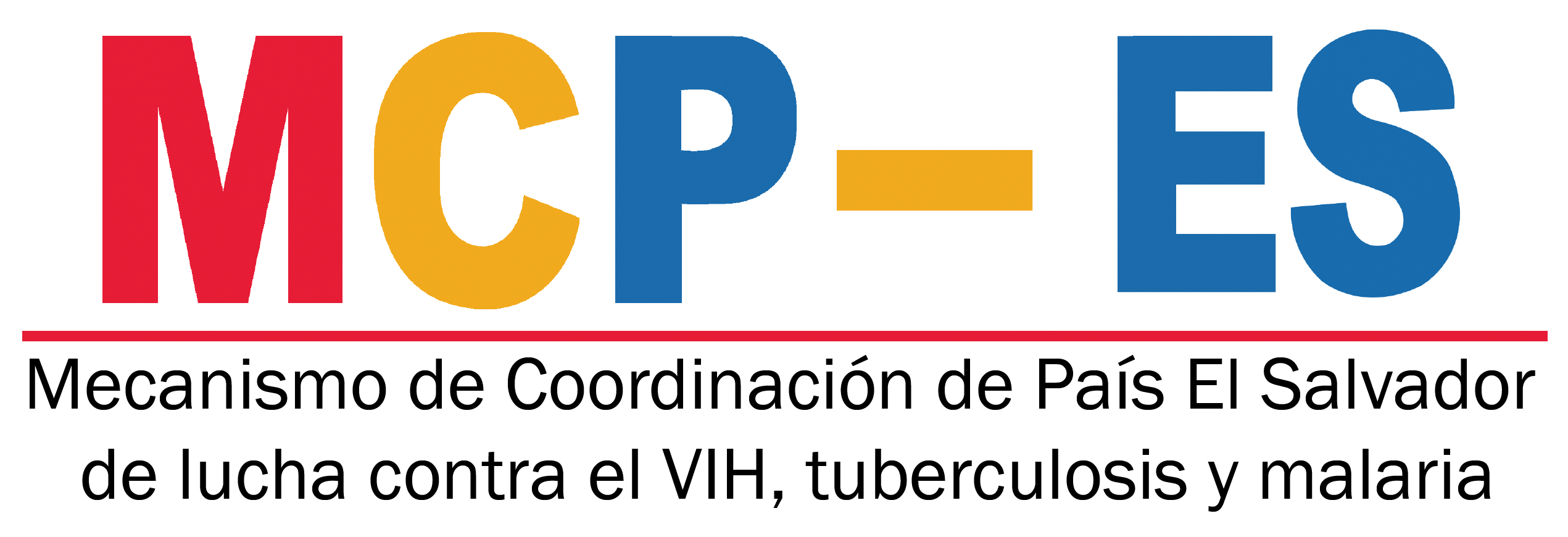 Carta de asignación FM
Tabla 1: Resumen de la asignación
Enfoque de la solicitud. El Salvador debe presentar su solicitud de financiamiento para VIH usando la solicitud de financiamiento adaptada a los portafolios Focalizados. El Salvador debe presentar su solicitud de financiamiento para tuberculosis usando la solicitud de financiamiento adaptada a los Planes Estratégicos Nacionales. Si El Salvador decide no utilizar estos métodos de solicitud de fondos, se requiere que se utilice el formulario de solicitud de financiamiento adaptado a los portafolios Focalizados. El equipo de país del Fondo Mundial compartirá diversos materiales para preparar la solicitud. Todas las solicitudes de financiamiento deben prepararse mediante un diálogo de país inclusivo y transparente con una amplia participación de múltiples partes interesadas, incluyendo las poblaciones clave y vulnerables.
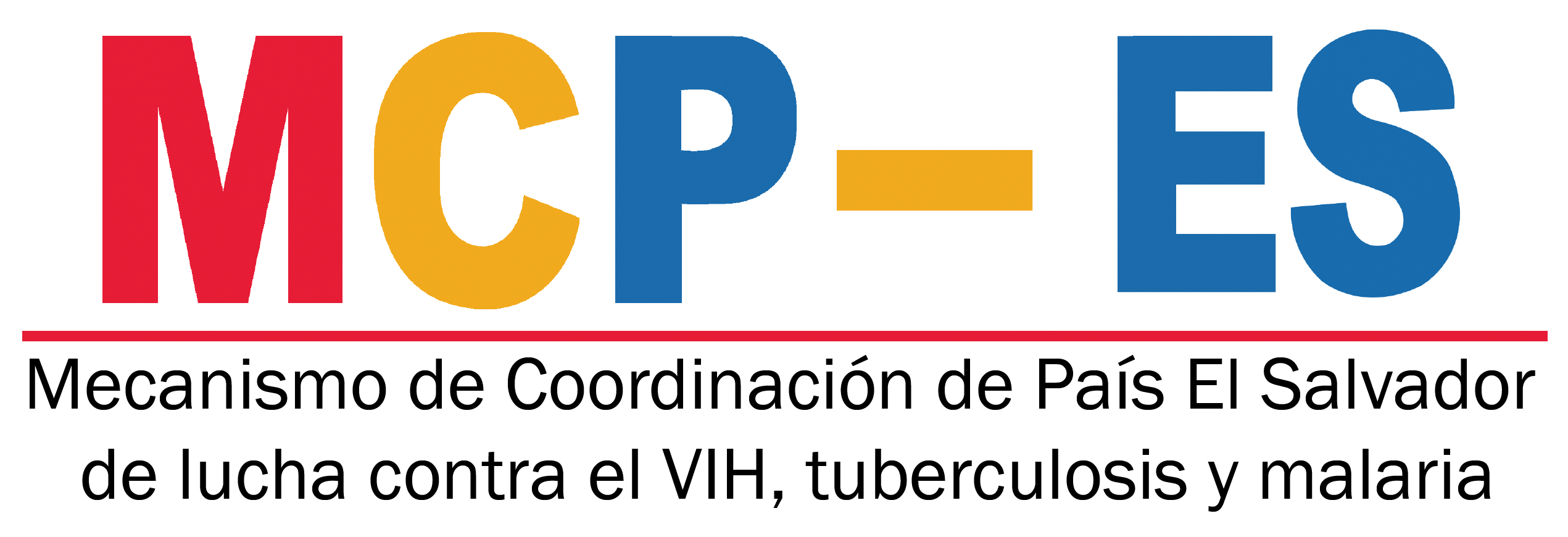 Carta de asignación FM
Plazos 
La asignación acordada para cada componente puede utilizarse durante el periodo de asignación (AUP por sus siglas en inglés) correspondiente indicado en el Cuadro 1 (que figura arriba). Es importante recalcar que, al monto asignado, no se añadirán los fondos que resten de una subvención anterior y que no se hayan utilizado al iniciarse el período de asignación indicado.5

Distribución de fondos del programa.
El Mecanismo de Coordinación de País (MCP) es responsable de evaluar y proponer el mejor uso de los fondos destinados a estos componentes y las inversiones relacionadas con el sistema de salud. Los solicitantes pueden escoger entre aceptar la distribución del Fondo Mundial o proponer otra revisada que se base en el análisis de los datos de las brechas programáticas y tenga en cuenta el financiamiento necesario para mantener la programación esencial. El Fondo Mundial revisará cuidadosamente la justificación presentada para cada cambio de distribución de fondos del programa.

Objetivos de la asignación. 
La solicitud de financiamiento presentada al Fondo debe estar en línea con las necesidades prioritarias del país y ha de prepararse siguiendo los Planes Estratégicos Nacionales y revisiones de programas.
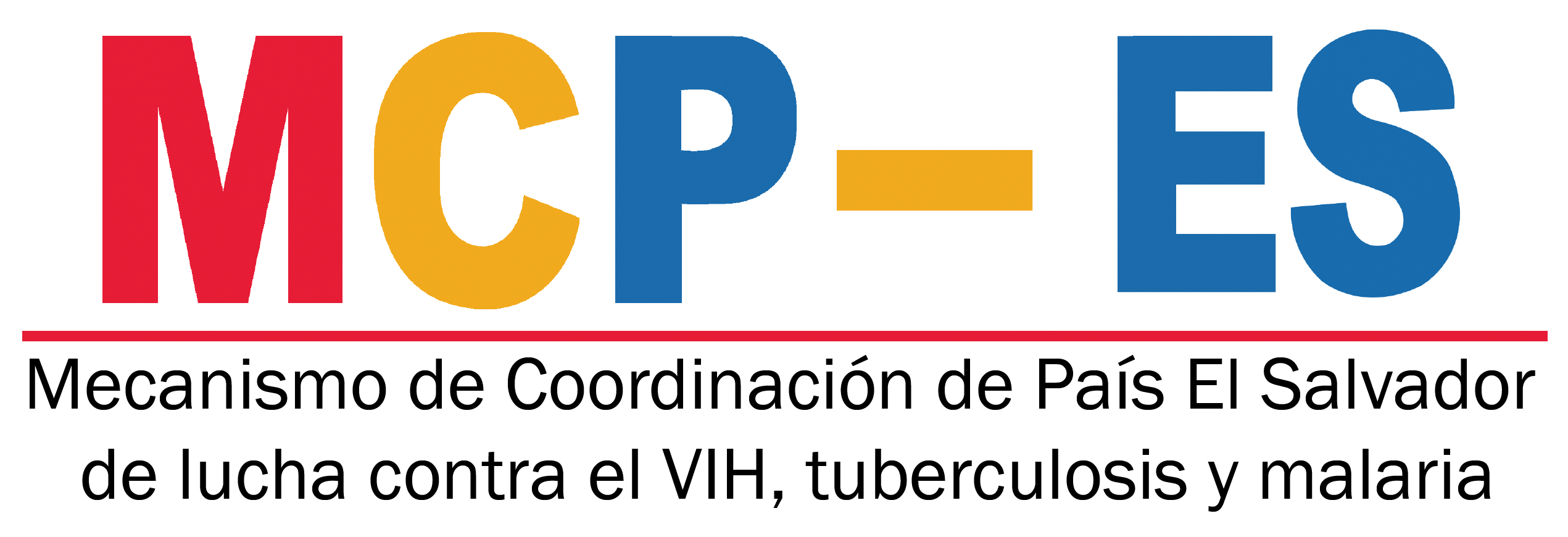 5Cualquier ampliación de una subvención vigente se considerará parte del período de asignación posterior en términos tanto de tiempo como de dinero.
Carta de asignación FM
Requisitos de enfoque en la aplicación de recursos de la solicitud: 50%

Dado que El Salvador se considera un país de ingresos medianos bajos, al menos el 50% de su solicitud de financiamiento debe destinarse a intervenciones de enfermedad concreta para las poblaciones clave y vulnerables, y/o a intervenciones de máxima repercusión dentro de un contexto epidemiológico definido. Las solicitudes SSRS deben centrarse principalmente en mejorar los resultados generales del programa para las poblaciones clave y vulnerables en dos o más enfermedades y deben promover la ampliación, la eficiencia y el alineamiento de las intervenciones. Las solicitudes deben incluir, según proceda, intervenciones que respondan a las necesidades de las poblaciones clave y vulnerables, y han de abordar las barreras relacionadas con los derechos humanos y el género, las desigualdades y las vulnerabilidades en el acceso a los servicios de salud.
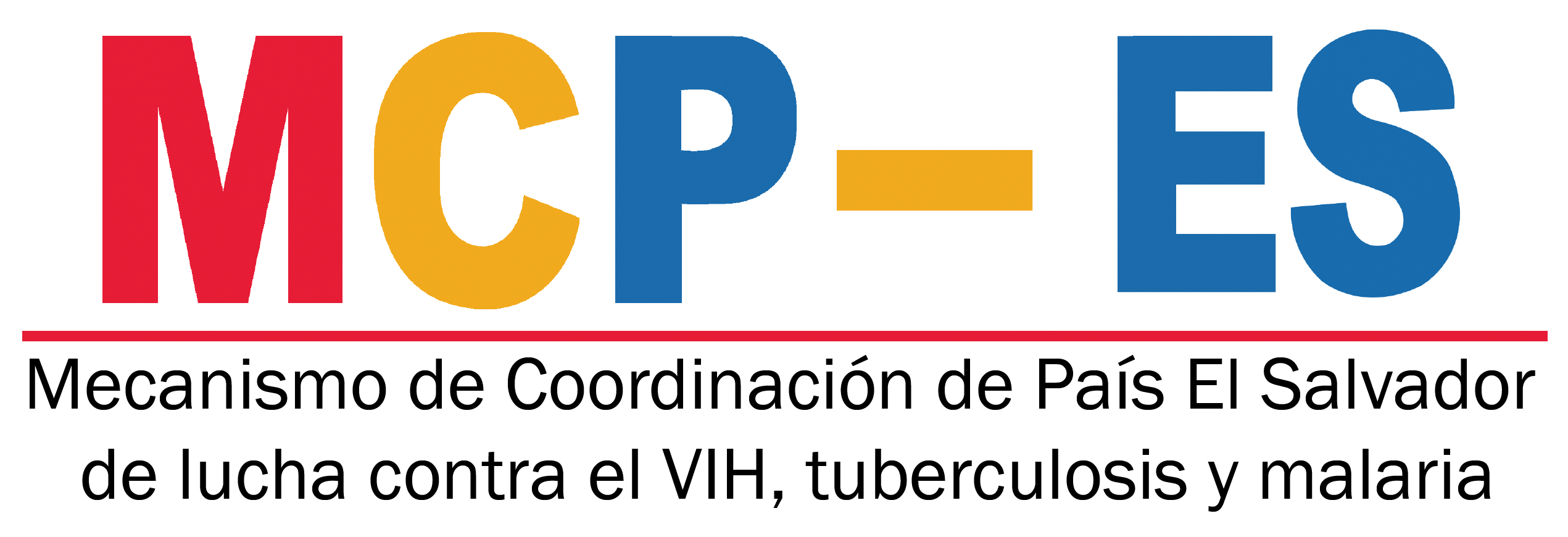 Carta de asignación FM
Requisitos del incentivo de cofinanciamiento para la asignación 2020-2022:
El Fondo Mundial espera que El Salvador utilice el proceso de diálogo de país como una oportunidad para discutir y acordar la mejor manera de utilizar la asignación del Fondo Mundial y definir estratégicamente cómo los compromisos de cofinanciación permitirán al país no sólo absorber las intervenciones críticas actualmente financiadas por el Fondo Mundial, pero también para lograr el máximo impacto. De acuerdo con los objetivos y prioridades definidos en los planes estratégicos nacionales y las hojas de ruta de sostenibilidad para VIH y tuberculosis, el Fondo Mundial recomienda que las inversiones de cofinanciación contribuyan a mejorar la calidad de vida de las personas que viven con el VIH, reducir la dependencia de los donantes en áreas específicas, incluyendo la financiación nacional para la prestación de servicios de las organizaciones de la sociedad civil (OSC), así como para ampliar la provisión de servicios de calidad para las poblaciones clave y vulnerables, incluyendo los servicios de tuberculosis para las personas privadas de la libertad.
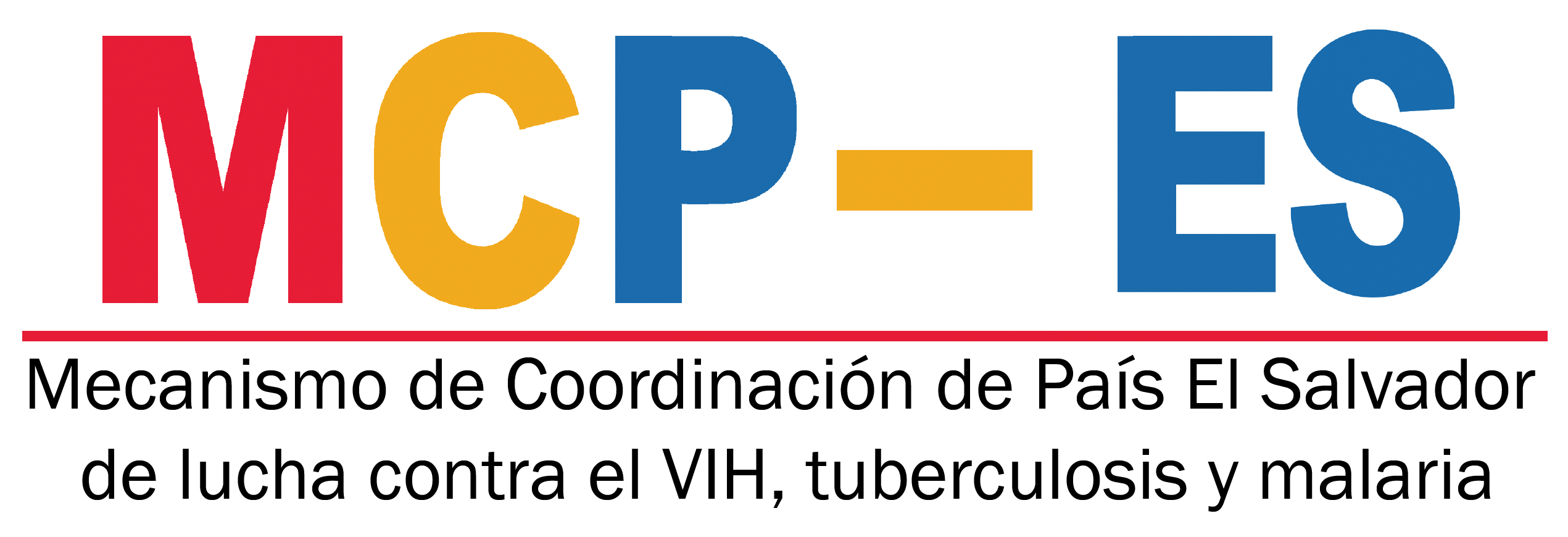 Carta de asignación FM
Tabla 2: Compromisos de cofinanciamiento nacionales generales de El Salvador realizados para la asignación 2017-2019
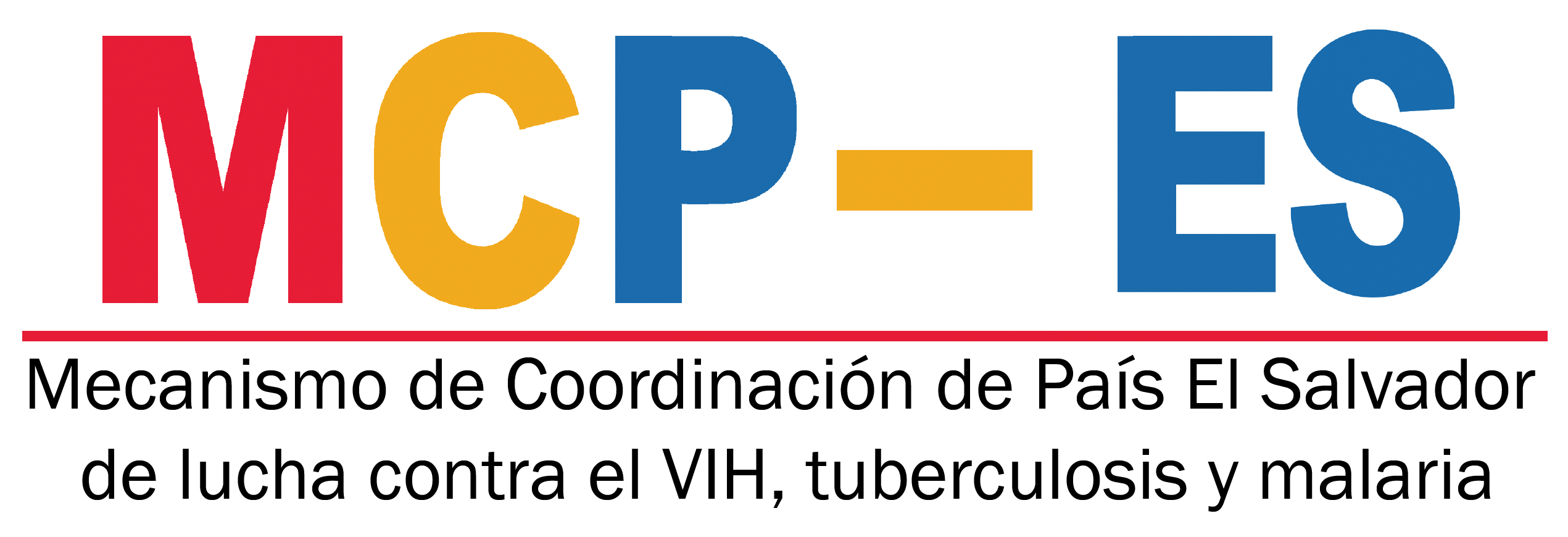 Carta de asignación FM
Carta de asignación
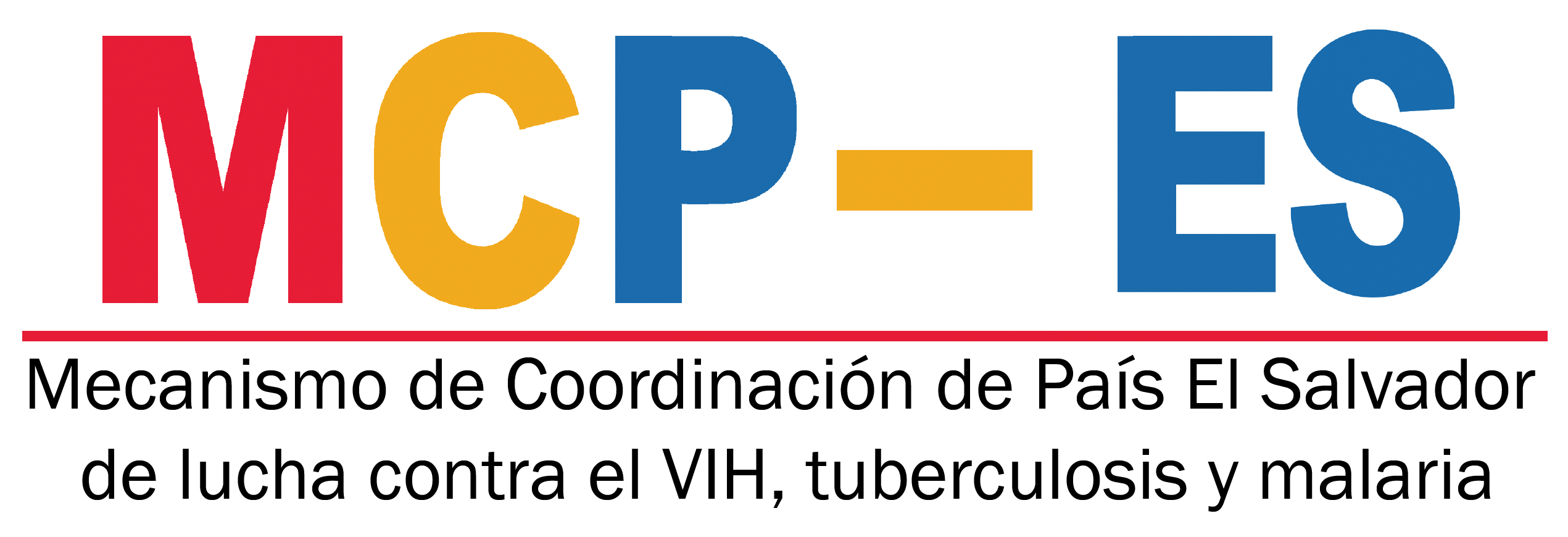 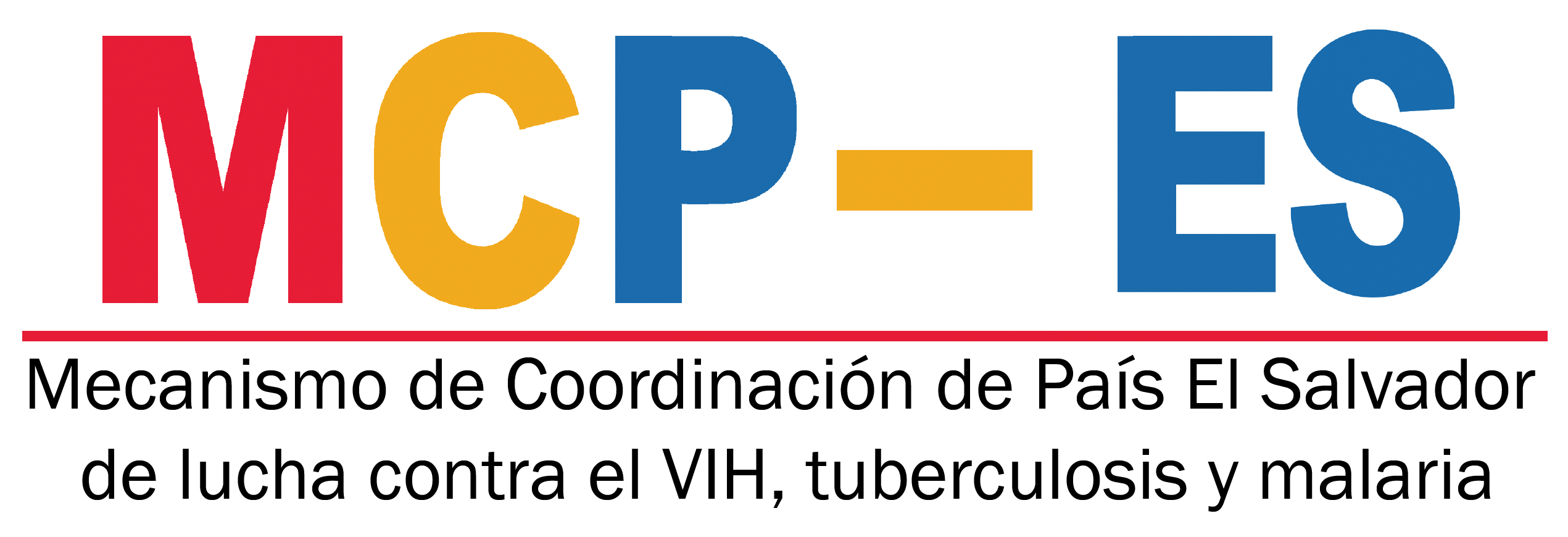 Contribuyendo a la respuesta nacional al VIH, Tuberculosis y Malaria en El Salvador.
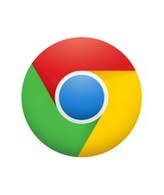 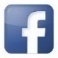 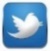 www.mcpelsalvador.org.sv                                 https://www.facebook.com/MCPES2002/                                 @MCPElSalvador